MAGNET DESIGNATION
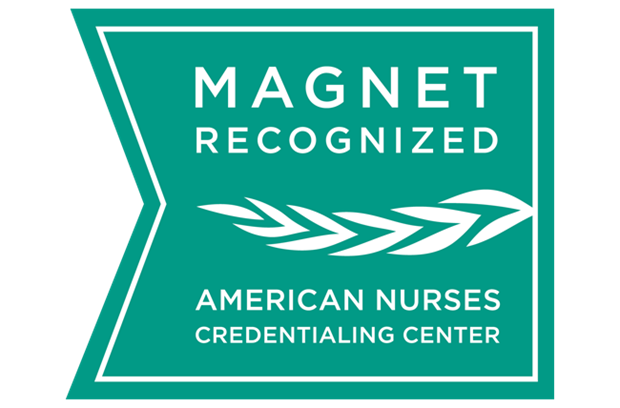 What is Magnet Designation?
American Nurses' Credentialing Center (ANCC) awards to the hospitals who maintain a criteria of excellence
Magnet hospital is marked with excellent nurses performance
In Magnet hospitals nurses achieve high satisfaction level, face low turn-over and enjoy empowerment 
open communication  between nurses and staff members is the key feature
Roadmap of nursing excellence
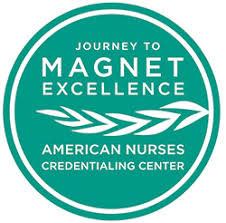 [Speaker Notes: Magnet status is an award given by the American Nurses' Credentialing Center (ANCC), an affiliate of the American Nurses Association, to hospitals that satisfy a set of criteria designed to measure the strength and quality of their nursing. A Magnet hospital is stated to be one where nursing delivers excellent patient outcomes, where nurses have a high level of job satisfaction, and where there is a low staff nurse turnover rate and appropriate grievance resolution. Magnet status is also said to indicate nursing involvement in data collection and decision-making in patient care delivery. The idea is that Magnet nursing leaders value staff nurses, involve them in shaping research-based nursing practice, and encourage and reward them for advancing in nursing practice. Magnet hospitals are supposed to have open communication between nurses and other members of the health care team, and an appropriate personnel mix to attain the best patient outcomes and staff work environment. We encourage all nurses to learn more about the principles of Magnet certification, and to consider appropriate nursing certification programs for their hospitals.
The Magnet Recognition Program designates organizations worldwide where nursing leaders successfully align their nursing strategic goals to improve the organization’s patient outcomes. The Magnet Recognition Program provides a roadmap to nursing excellence, which benefits the whole of an organization. To nurses, Magnet Recognition means education and development through every career stage, which leads to greater autonomy at the bedside. To patients, it means the very best care, delivered by nurses who are supported to be the very best that they can be.]
Magnet Designation Model
[Speaker Notes: The Magnet™ model has a new look and focus. To provide greater clarity and direction and eliminate redundancy in the 14 Forces of Magnetism, the ANCC has created a new model emphasizing 5 Model Components. This model reflects a greater focus on measuring outcomes, provides a framework for nursing practice and research, and serves as a roadmap for organizations seeking Magnet recognition.]
Cont.
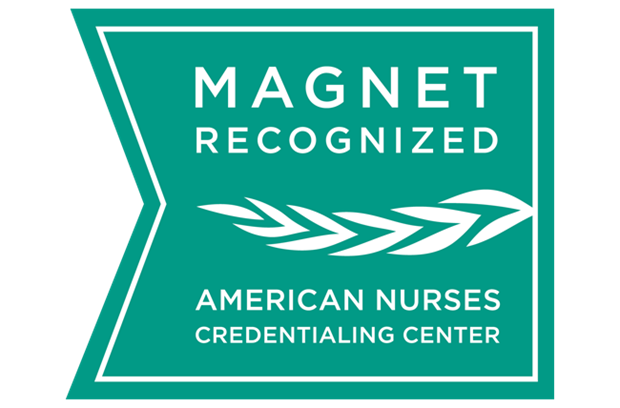 Transformational leadership
Transforming organizational values and beliefs
Leading to meet future demands
Vision and clinical knowledge 
2. Structural empowerment
Innovative environment to flourish professional practice 
Improve patient outcomes and relationships with community organizations
[Speaker Notes: 1. Transformational leadership
Healthcare is undergoing a transformation, and today’s leaders must transform their organization’s values, beliefs, and behaviors. Leading people where they want to go is fairly easy, but a transformational leader must lead people where they need to be to meet the demands of tomorrow. Such leadership requires vision, influence, clinical knowledge, and expertise as well as an understanding that transformation may require atypical solutions and create turbulence.

2. Structural empowerment
Structures and processes developed by influential leaders provide an innovative environment in which professional practice flourishes and an organization’s mission, vision, and values help achieve desired outcomes. Strong relationships with community organizations also strengthen practice and improve patient outcomes. Achieving these results requires an organization to have a strategic plan, structure, systems, policies, and programs. The organization also needs to develop, direct, and empower the staff to find the best ways to accomplish organizational goals and achieve desired outcomes.]
Cont.
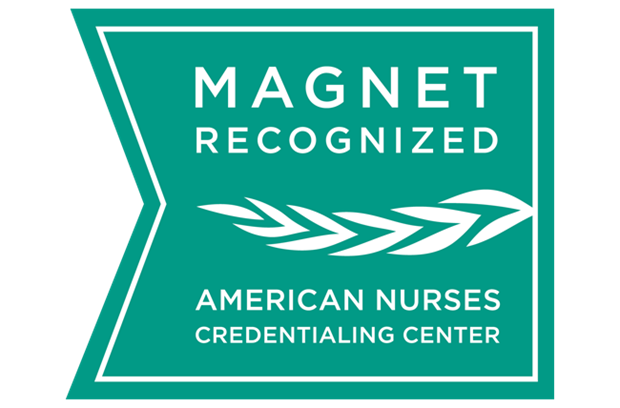 3. Exemplary professional practice
Deeper understanding of the role of nursing
nursing’s use of new facts and evidence
4. Innovative knowledge and improvements
Strong leadership 
System redesign in terms of innovative information, improvement and innovation 
5. Empirical outcomes
Focus on structure 
Quality data to measure results
[Speaker Notes: 3. Exemplary professional practice
The essence of a Magnet organization is exemplary professional nursing practice. An organization must understand the role of nursing with patients, families, communities, and the interdisciplinary team as well as nursing’s use of new knowledge and evidence. This component focuses on what professional practice can achieve.

4. New knowledge, innovation, and improvements
Strong leadership, empowered professionals, and exemplary practice are building blocks for Magnet organizations, but they aren’t the final goals. Magnet organizations have a responsibility to contribute to patient care, the organization, and the profession in terms of new knowledge, innovations, and improvements. Our current systems and practices need to be redesigned and redefined for us to succeed. This Component includes new models of care, the application of existing evidence, new evidence, and visible contributions to the science of nursing.

5. Empirical outcomes
The original Magnet Recognition model focuses primarily on structure and process. It has no quantitative outcome requirements because benchmark data for comparison with best practices weren’t available. But the question today isn’t “What do you do?” or “How do you do it?” It’s “What difference did you make?” Magnet organizations must use quality data to measure outcomes and demonstrate solutions to the problems in our healthcare systems.]
Benefits of Magnet Designation
Gold Standard and most prestigious distinction 
Benefits:
Quality 
Excellence
Best nursing practices
Satisfied Nurses
Long-term framework of quality
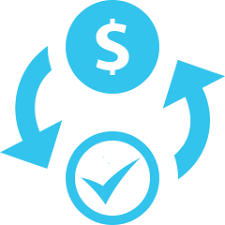 [Speaker Notes: Magnet Recognition® from the American Nurses Credentialing Center (ANCC) is the highest and most prestigious distinction a healthcare organization can receive for nursing excellence and high-quality patient care. With only 8% of U.S. hospitals earning the Magnet designation, it’s clearly the gold standard. But exactly how does Magnet recognition contribute to improving a hospital’s bottom line?

Magnet status isn’t a prize or an award. It’s a performance-driven recognition credential. Achieving it brings not only external prestige but wide-ranging internal benefits. Evidence is mounting that taking the Journey to Magnet Excellence™ has a dramatic impact on quality, service, cost, and human resource measures. It enables healthcare organizations to:
promote quality in a milieu that supports professional clinical practice
identify excellence in the delivery of nursing services to patients
provide a mechanism for disseminating best practices in nursing services.
Studies show Magnet hospitals have higher percentages of satisfied registered nurses (RNs), lower RN turnover and vacancy, improved clinical outcomes, greater nurse autonomy, and improved patient satisfaction. Because Magnet designation is a multiyear commitment, it offers a long-term framework for quality-improvement efforts and a means for engaging and motivating staff at all levels.]
Benefits to Patients
Excellent standard of care
Quality and Safety 
Safe Practices 
evidence-based practice
 Higher nurse-perceived quality 
Patient Outcomes 
Lower mortality rates
High patient safety 
Fewer infections
[Speaker Notes: How does Magnet recognition benefit patients?
The working environment of nurses has a direct effect on the standard of care. When an organization embarks on a journey to Magnet designation, it commits to the highest quality health care. This is not only evident in decreased in mortality rates and shorter hospital stays, but in the experience of every patient who walks through a Magnet organization’s doors.

Studies find that Magnet-recognized organizations exhibit:

Quality and Safety

Higher adoption of National Quality Forum safe practices
Lower overall missed nursing care;
Higher support for evidence-based practice implementation
Higher nurse-perceived quality of care; and
Higher patient ratings of their hospital experience

Patient Outcomes

Lower mortality rates
Lower failure-to-rescue
Lower patient fall rates
Lower nosocomial infections
Lower hospital-acquired pressure ulcer rates; and
Lower central line-associated bloodstream infection rates]
Benefits to Nurses
Nursing Excellence 
Respect and autonomy 
Higher rate of satisfaction
Low turnover
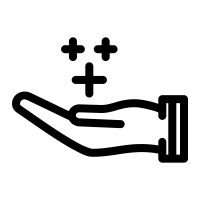 [Speaker Notes: How does Magnet status attract and retain the best nurses?
The Magnet Recognition Program® provides a roadmap to advance nursing excellence, with contented staff at its core. Optimum job satisfaction results in lower nurse attrition and an improved patient experience. To attract and reward the very best in nursing talent, Magnet-recognized organizations embody a collaborative culture, where nurses are valued as integral partners in the patient’s safe passage through their healthcare experiences.

This culture is supported by steadfast investment in nursing education and development, ensuring that nurses are supported in their chosen career path. Inter professional collaborative practice is nurtured, with a focus on mutual respect, autonomy, and shared values.

A growing body of research indicates that Magnet organizations enjoy:

Lower nurse dissatisfaction and nurse burnout;
Higher nurse job satisfaction; and
Lower registered nurse (RN) turnover.]
Benefits to Hospital
Lower operational costs 
Highest quality staff
Higher reputation 
Cost advantages
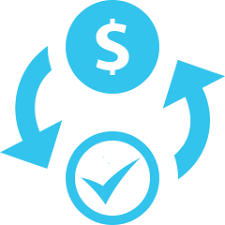 [Speaker Notes: How does Magnet recognition support financial success?
The benefits of Magnet translate to lower operational costs alongside the highest quality staff, and the effect on a health care organization’s reputation should not be underestimated. Patients are most likely to recommend Magnet Hospitals (McCaughey et al., 2018). 
From increased press coverage that reduces marketing expenditure to stronger competitive advantages in regional markets, Magnet recognition assures quality, care, and the potential to be a strong business partner.

Examples of cost advantages in Magnet organizations include:
Lower RN turnover;
Lower length of stay; and
Higher net inpatient income]
Business Growth and Financial Benefits
Business Growth 
Decreased agency utilization of millions of dollars 
 save cost of turnover of $42,000 to $64,000  of 1 RN 
reducing marketing expense
Gained and sustained competitive advantage
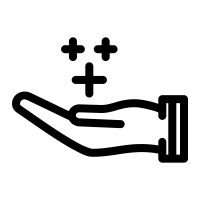 [Speaker Notes: Grow Business & Financial Success 
Magnet contributes to a facility's business stability and growth in multiple ways, including:

Reduction in RN agency rates
Decreased agency utilization was calculated in the millions of dollars for a typical 300-bed hospital.
Decreased RN vacancy rate and RN turnover rate
The Advisory Board reported turnover costs of 1 RN at $42,000 to $64,000 because of costs of orientation and lost productivity.
Reduction in staff needle stick rates
Multiple studies report up to a one-third reduction in needle stick injuries in Magnet facilities at a cost of $405 per event.
Reduction in staff musculoskeletal and other injuries
Costs per musculoskeletal injury range from $50,000 to $100,000 per injury per nurse.
Magnet organizations continually report positive financial impacts including:

Increased press and media coverage focused on quality nursing care (up by 600% in one organization), reducing marketing expense.
Recognition by potential collaborator of the value of Magnet designation, increasing the likelihood and success of any partnership.
Enhanced ability to establish endowments. In one case, the family noted the historical contributions of nursing to the hospital mission and achievement of Magnet designation by nurses and the resulting high standards of practice.
Stronger bond rating due, in part, to the quality of the nursing department and Magnet recognition
Gained and maintained competitive advantage in regional markets.]
Cost Benefit Analysis
According to a study inpatient costs at magnet hospitals increase by about 2.46% 
growth of inpatient net returns of about 3.89% 
Magnet designation is projected to produce an average annual increase of about $1,263,941
increase in profits is greater than the growth in expenses
added gain of $127.05 per discharge
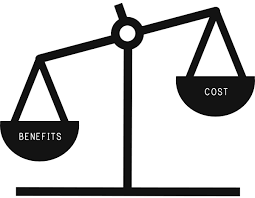 [Speaker Notes: Research on cost benefit analysis indicates that inpatient costs at hospitals that become Magnets are likely to increase by about 2.46% more on average than comparable non-MHs. The second key finding is that becoming a Magnet could lead to an increase of inpatient net revenue of about 3.89% in comparison with non-MHs. Together, these results indicate that on average MHs are likely to receive $127.05 more per discharge in comparison with non-MHs. Multiplying $127.05 by the sample average discharges of 9948.38 implies that Magnet status is estimated to yield an average annual gain of about $1,263,941. On the basis of the data cited in the introduction, an average investment of $500,000 per year for 4.25 years would entail an investment of about $2,125,000. Comparing the initial investment of $2,125,000 to the future annual increase in operating income of about $1,263,941, the payback from becoming a Magnet would occur between 2 and 3 years depending upon how future cash flows are discounted. 
Overall, findings indicate that after becoming a Magnet, hospitals experience positive and significant increases in both inpatient costs and net inpatient revenue in comparison with non-MHs. These findings imply that hospitals may have some incentive to become a MH because the increase in revenue is greater than the increase in costs. However, the large SEs of the change in net income imply that it is not always the case that operating income increases. The high initial cost associated with becoming a MH may eventually be offset by revenue gains as patients and insurers are attracted to MHs due to higher quality. The findings show an additional gain of $127.05 per discharge on average among MHs in comparison with non-MHs, providing evidence in support of a business case for a MH. (Jayawardhana, Welton & Lindrooth, 2014)]
Cost and Return of Magnet Destination
Cost is higher than any regular nursing care program
costs range from $46,000 to $251,000
Higher return on Investment 
High cost savings in long-run
[Speaker Notes: According to another study, there are direct costs associated with the process of obtaining Magnet recognition status. For the purposes of this business case, the costs should be those that are over and above the normal costs for running a nursing care service within a hospital. These costs include Magnet application fees, appraiser fees, site visit costs, and document preparation. These direct costs range from $46,000 to $251,000, depending on bed size and resource decisions made by the organization. Each organization needs to determine what its resource needs are during the Magnet journey and determine total costs. 
The range of cost savings that can possibly be achieved for a typical 500- bed hospital is estimated between $2,308,350 and $2,323,350. Based on estimates of direct costs associated with achieving Magnet, which range from $46,00 to $251,000, the potential resulting return on investment is compelling. Although not every hospital will achieve the level of performance implied by the national assumptions, securing only a modicum of this level of improvement will ensure a multifold return on the investment required.]
Concluding Remarks
Prestigious designation
Excellent nursing practices and Quality patient care 
Most importantly, increases business performance 
Enable patient to become a business partner 
More revenue as compared to costs 
Cost increase on an average by 2.46% and revenues show a rise of 3.89%
Benefits outweigh cost in all the areas
[Speaker Notes: The Magnet Recognition Program designates organizations worldwide where nursing leaders successfully align their nursing strategic goals to improve the organization’s patient outcomes. Its model reflects a greater focus on measuring outcomes, provides a framework for nursing practice and research, and serves as a roadmap for organizations seeking Magnet recognition. It’s a performance-driven recognition credential. Achieving it brings not only external prestige but wide-ranging internal benefits. This is not only evident in decreased in mortality rates and shorter hospital stays, but in the experience of every patient who walks through a Magnet organization’s doors. From increased press coverage that reduces marketing expenditure to stronger competitive advantages in regional markets, Magnet recognition assures quality, care, and the potential to be a strong business partner.
Cost benefit analysis indicates that inpatient costs at hospitals that become Magnets are likely to increase by about 2.46% more on average than comparable non-MHs. In addition, becoming a Magnet could lead to an increase of inpatient net revenue of about 3.89% in comparison with non-MHs. Due to the numerous benefits associated with the Magnet Destination, hospitals must strive to achieve this designation. Though it comes with great cost but the benefits outweigh the cost in the long-run.]
References
Jayawardhana, J., Welton, J., & Lindrooth, R. (2014). Is There a Business Case for Magnet Hospitals? Estimates of the Cost and Revenue Implications of Becoming a Magnet. Medical Care, 52(5), 400-406. doi: 10.1097/mlr.0000000000000092
McCaughey, D., McGhan, G., Rathert, C., Williams, J. and Hearld, K. (2018). Magnetic work environments. Health Care Management Review, p.1.